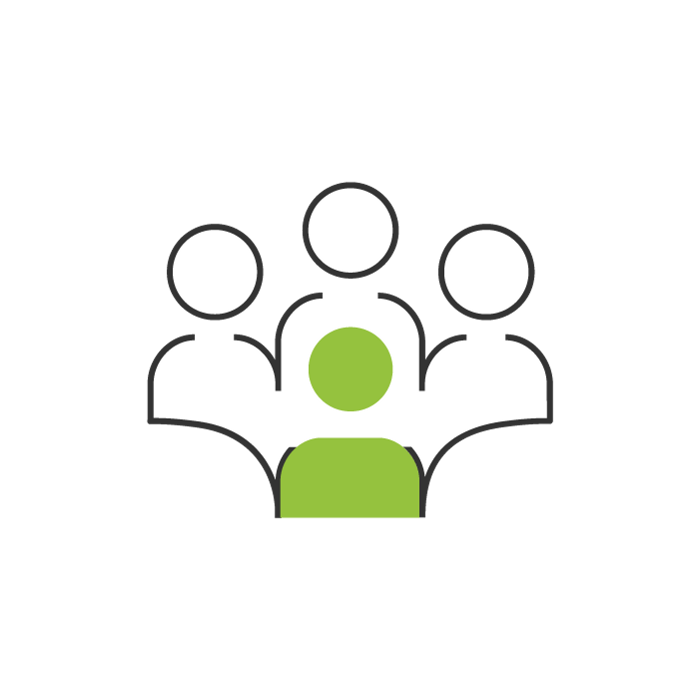 Stödmaterial
Hot och våld hos leverantör
Uppdaterat 2023-10-17
Checklista
Hot och våld hos leverantör
På efterföljande bilder finns beskrivning av de olika stegen.
Polisanmälan
Om det uppstår direkta akutsituationer bör de inblandade i första hand polisanmäla:
Utsatt för brott | Polismyndigheten (polisen.se)



Uppgifter om deltagare är sekretessbelagda. 
Vid frågor från media hänvisa till Arbetsförmedlingens presstjänst:
Kontakt för dig som är journalist - Arbetsförmedlingen (arbetsformedlingen.se)
Kontakt med Arbetsförmedlingen
Arbetsförmedlingen behöver få kännedom om incidenten. Leverantören kontaktar Arbetsförmedlingens växel och ber om att få bli kopplad till det Arbetsförmedlingskontor som är lokalt ansvarig för den aktuella arbetsmarknadspolitiska insatsen där incident har uppstått.

Kontaktuppgifter Arbetsförmedlingens telefonväxel: 0771-60 00 00.

Det är viktigt att Arbetsförmedlingen informeras för bedömning kring fortsatt handläggning och ställningstagande hur deltagarens beslut ska hanteras.
Informativ rapport
Leverantören informerar Arbetsförmedlingen via en informativ rapport. Leverantören behöver ange kontaktuppgifter (namn, telefon och e-post) till den personal hos leverantören som Arbetsförmedlingen kan kontakta i ärendet. 


Obs! Tänk på att inte beskriva händelsen i informativ rapport, utan endast att det finns behov av kontakt.
Avvikelserapport
Leverantören ska skicka en avvikelserapport när deltagaren missköter sig eller stör verksamheten. I avvikelserapporten redovisas kortfattat på vilket sätt deltagaren missköter sig eller stör verksamheten samt vad som har gjorts för att komma till rätta med omständigheten.

En avvikelserapport ska skickas samma dag eller senast närmast efterföljande vardag om deltagaren har i uppdrag att lämna in en hemuppgift eller motsvarande och inte lämnar in den inom överenskommen tid.

Se mer information Riktlinjer för avvikelserapportering
Trepartssamtal
Arbetsförmedlingen avgör ytterst och bedömer helhetssituationen i det enskilda fallet om tjänsten ska fortsätta eller upphöra, här bör samråd ske med leverantören. Vid ett trepartssamtal deltar Arbetsförmedlingen, leverantören och den aktuella deltagaren för att samtala om deltagarens beslut i tjänsten. Leverantören behöver göra bedömning vem från dem som är lämplig att ha samtalet. 

Leverantören har arbetsmiljöansvaret vilket innefattar att utforma lämplig arbetsmiljö, lokaler, arbetssätt, bemanning etcetera så att tjänsten kan levereras enligt avtal för att motverka att tillbud uppstår. Leverantören förväntas kunna hantera deltagare och situationer professionellt och kunna värdera olika agerande beroende på situation.
Slut
Bakgrund till stödmaterialet
Det finns behov av stödmaterial när incidenter inom hot och våld uppstår hos leverantör. Både leverantörer och Arbetsförmedlingen behöver snabbt agera om/när något händer.

Målgruppen utgörs av deltagare som är anvisad arbetsmarknadspolitisk insats hos leverantör.

Deltagarna är inskrivna arbetssökande på Arbetsförmedlingen och stor andel står långt från arbetsmarknaden. De kan ha en historik av arbetslöshet eller bedöms av andra anledningar vara i behov av stöd för att etablera sig på arbetsmarknaden. Statistiskt är det förenat med ökad risk för svårigheter att nå en varaktig etablering på arbetsmarknaden. Arbetssökande i målgruppen kan till exempel:
ha högst förgymnasial utbildning,
vara utomeuropeiskt födda,
ha en funktionsnedsättning som medför nedsatt arbetsförmåga och/eller,
vara äldre än 55 år.
Förtydligande kring arbetsgivaransvaret
Deltagare som är anvisad till arbetsmarknadspolitiskt insats likställs med en arbetstagare vid deltagande i verksamhet på en arbetsplats. Den leverantör som tar emot deltagare ska tillämpa regler enligt arbetsmiljölagen.

Detta medför särskilt att leverantören ska se till att arbetslokaler, arbetsredskap, utrustning och arbetsmetoder uppfyller de krav som uppställs i arbetsmiljölagen. Arbetsplatser skall placeras, utformas och utrustas så att risk för våld eller hot om våld så långt som det är möjligt förebyggs. 

AFS 1993:2 gäller på alla arbetsplatser.

Hot och våld - Arbetsmiljöverket (av.se)
Checklista: Kartlägg riskerna för hot och våld i arbetsmiljön (av.se)
Granskning och kontroll
Arbetsförmedlingen behöver information om händelser i kontakten mellan deltagare och leverantör för att vi ska kunna fullgöra vårt kontrolluppdrag. Därför är leverantörer skyldiga enligt avtal att skicka avvikelserapporter till Arbetsförmedlingen. 

I Arbetsförmedlingens uppdrag ingår att kontrollera att deltagaren uppfyller villkoren för sin ersättning och att besluta om varning eller avstängning från rätt till ersättning (sanktion) om deltagaren missköter sig eller förlänger sin arbetslöshet.